March 2024
AMP Energizer Devices and BSS Coloring
Date: 2024-03-08
Authors:
Slide 1
U. Campiglio et al, Cisco
March 2024
Abstract
Proposal of an operational scheme to allow using AMP STAs in the 2.4 GHz spectrum despite range limitation and trying to limit impact on the legacy devices.
Slide 2
U. Campiglio et al, Cisco
March 2024
Background
During PAR writing many concerns were raised on 2.4 GHz channel utilization by AMP STAs (data and charging frames)
Previous contributions showed short operational ranges in the 2.4 GHz spectrum
https://mentor.ieee.org/802.11/dcn/24/11-24-0075-00-0amp-follow-up-on-amp-link-budgets.pptx
https://mentor.ieee.org/802.11/dcn/24/11-24-0163-00-0amp-update-on-dual-band-operation.pptx
https://mentor.ieee.org/802.11/dcn/23/11-23-1195-00-0amp-thoughts-on-amp-iot-and-par.pptxintroduced the AMP Energizer Device concept
Slide 3
U. Campiglio et al, Cisco
March 2024
Motivation
Limiting operations to S1G or other low frequencies is likely to limit adoption
2.4 GHz is highly available
Slide 4
U. Campiglio et al, Cisco
March 2024
Proposal – AMP Energizer Devices in 2.4 GHz
AMP Energizer Device in 2.4 GHz = Regular Wi-Fi STA that can help the AP to power up AMP STAs at their range
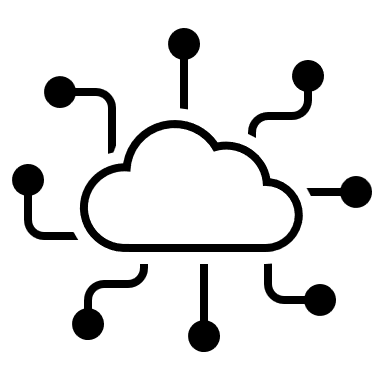 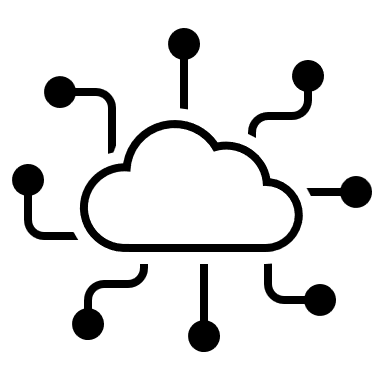 AMP Device
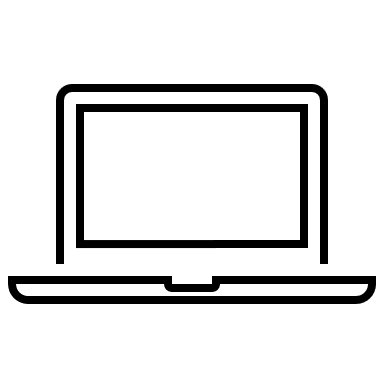 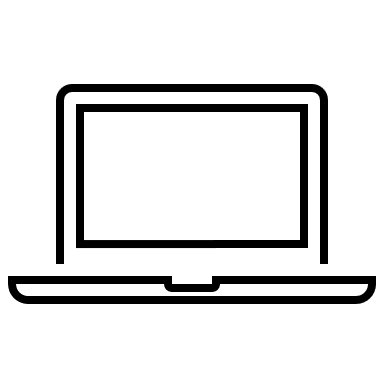 AMP Energizer Device
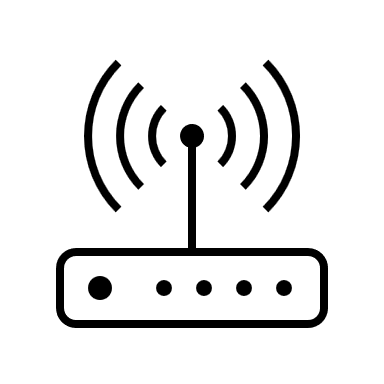 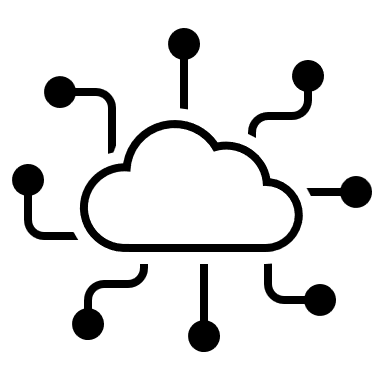 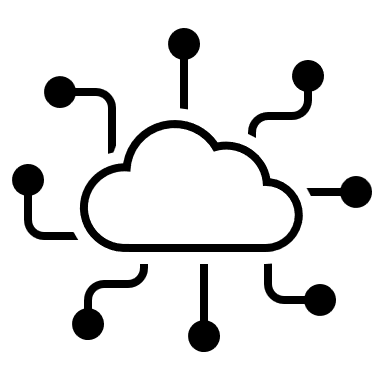 AP
Slide 5
U. Campiglio et al, Cisco
March 2024
Proposal – BSS Coloring (1/2)
AP instructs AMP Energizer Devices to use BSS coloring to reduce impact on the channel for charging devices
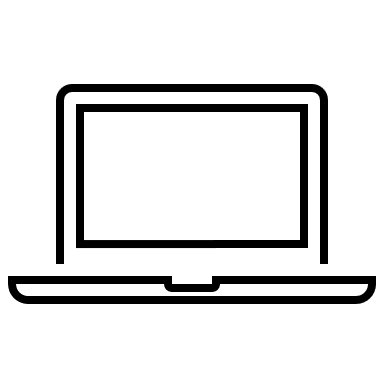 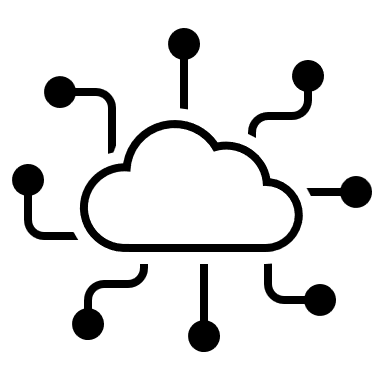 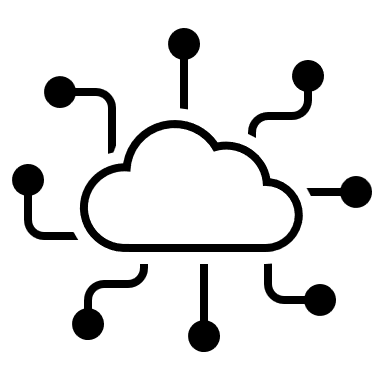 AMP Device
Legacy STA
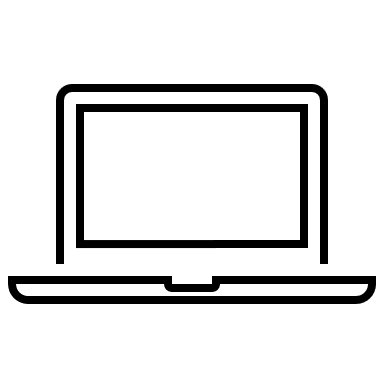 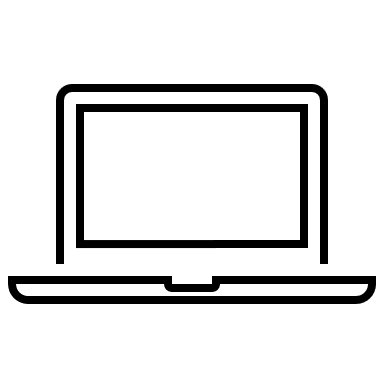 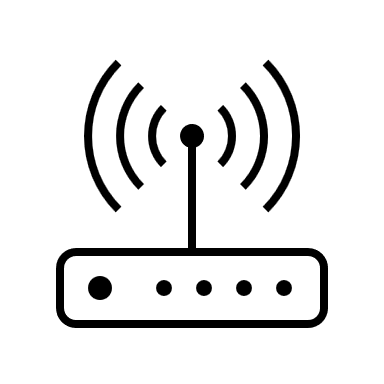 AMP Energizer Device
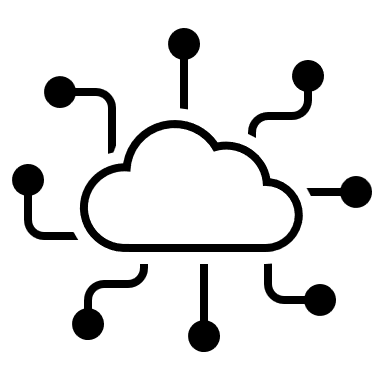 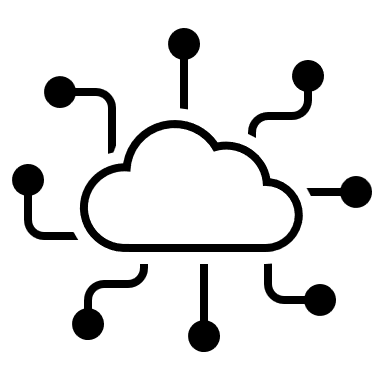 AP
Slide 6
U. Campiglio et al, Cisco
March 2024
Proposal – BSS Coloring (2/2)
AMP Energizer Devices could be:
Stationary Wi-Fi devices connected to the AP in a given location 
Mobile Wi-Fi devices that need the data from AMP STAs
AP instructs AMP Energizer Devices:
How often and for how long to send charging frames
Maximum power to be used
BSS color to be used
Slide 7
U. Campiglio et al, Cisco
March 2024
Advantages
AMP STAs can be powered up by ad-hoc or passing by AMP Energizer Devices even if they are not at powering up range by the AP
BSS Coloring limits the impact on the regular traffic that can be transmitted at the same time
Slide 8
U. Campiglio et al, Cisco
March 2024
TBDs
Mechanism for the AMP Energizer Device to negotiate with AP the charging instructions
AMP STAs could be communicating directly with the AP (data) or the buddy STAs could relay the data to the AP
Slide 9
U. Campiglio et al, Cisco
March 2024
Discussion and Feedback
Slide 10
U. Campiglio et al, Cisco
March 2024
References
https://mentor.ieee.org/802.11/dcn/23/11-23-1195-00-0amp-thoughts-on-amp-iot-and-par.pptx
https://mentor.ieee.org/802.11/dcn/24/11-24-0075-00-0amp-follow-up-on-amp-link-budgets.pptx
https://mentor.ieee.org/802.11/dcn/24/11-24-0163-00-0amp-update-on-dual-band-operation.pptx
Slide 11
U. Campiglio et al, Cisco